Liturgie de l’Accueil -> Chant d’entrée
Prends ta source à l‘EvangileLève-toi parmi tes frèresDieu t'appelle aujourd'hui 
A partager l'eau vive (bis)

Au désert de ta vie, coule une source...Réveille en toi le feu de ton baptême !Que s'éclairent toutes tes nuits !Au désert de ta vie, coule une source...Sois signe d'Evangile,Lumière pour tes frères !
Liturgie de l’Accueil -> Chant d’entrée
Prends ta source à l‘EvangileLève-toi parmi tes frèresDieu t'appelle aujourd'hui 
A partager l'eau vive (bis)

2.  Au désert de ton cœur, jaillit l'Espérance...Réveille en toi l'Esprit de ton baptême !Que grandisse ta liberté !Au désert de ton cœur, jaillit l'Espérance...Sois terre d'Evangile,Lumière pour tes frères !
Liturgie de l’Accueil -> Chant d’entrée
Prends ta source à l‘EvangileLève-toi parmi tes frèresDieu t'appelle aujourd'hui 
A partager l'eau vive (bis)

3.  Au désert de tes jours, souffle une brise...Réveille en toi la vie de ton baptême !Que paraisse le jour nouveau !Au désert de tes jours, souffle une brise...Sois chemin d'Evangile,Lumière pour tes frères !
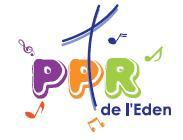